Hoe kunnen we binnensportaccommodaties beter benutten?
Lucienne van der Graaf
Manager Recreatiecentrum Zevenkampse Ring / Sportfondsen Welzijn Delft

Martijn van Eck
Specialist sportinfrastructuur

Vakbeurs Sportaccommodaties
5 maart 2020
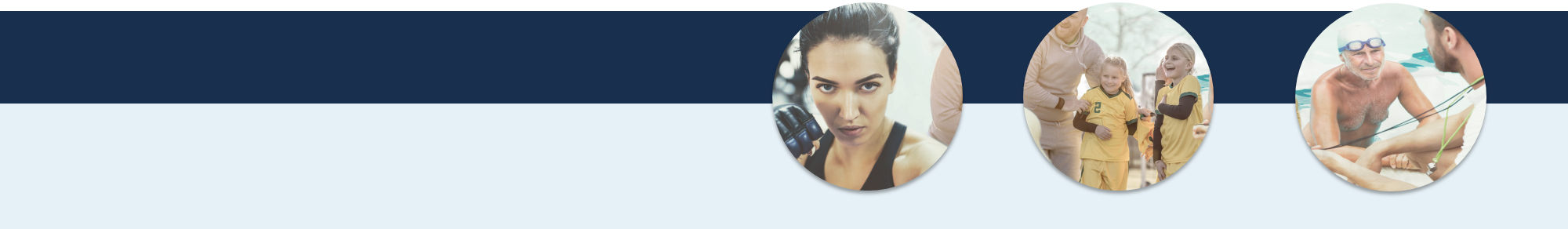 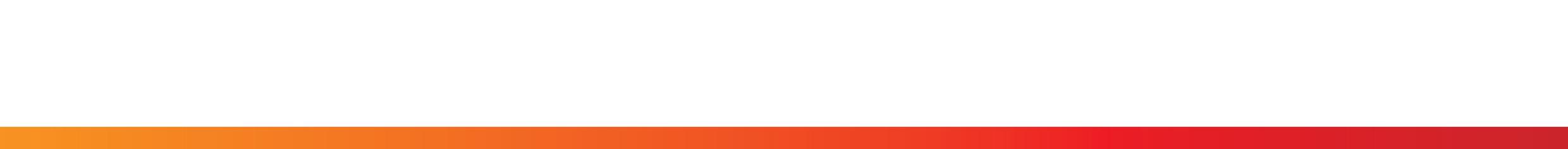 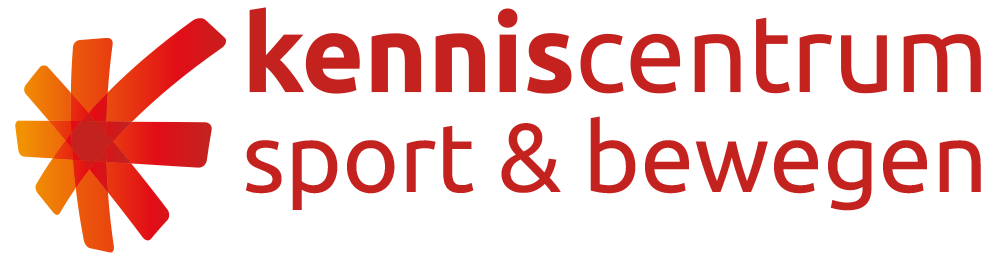 Play (W)All
Stimuleren tot bewegen met applied games
Over ons
Lucienne van der Graaf
Manager Recreatiecentrum Zevenkampse Ring en Sportfondsen Welzijn Delft
Ons team van Sportfondsen Rotterdam
Recreatiecentrum Zevenkampse Ring
Zwembad | Sporthal | Brasserie | Vergaderlocatie
Multifunctioneel centrum
Groenste zwembad van Nederland

Sportfondsen Welzijn Delft
11 wijkcentra | 4 speeltuinen
Aanleiding
Teruglopen bezettingsgraad sporthal
Ouderenbeleid gemeente Rotterdam
Samen vitaal
Bezettingsgraad
Inspiratie
Beweeg voor je brein
Inspiratiesessie Sportfondsen Landelijke Managersdagen
Professor en neuropsycholoog Erik Scherder
Op zoek naar…
Lü – Interactive PlaygroundLeuk, briljant, levendig
Ruimtelijk belevingsspel 
Sporthal wordt interactieve speelzone 
Interactieve games combineren met fysieke activiteit !
Voordelen van bewegingsgamesvoor ouderen
Leuker dan standaardoefeningen
Onder alle weersomstandigheden
Zowel alleen als samen spelen
Integratie fysieke en cognitieve activiteiten
Toename digitale vaardigheden
E-health wordt steeds meer geaccepteerd en toegepast
Meerdere motivatiefactoren: presteren, samenwerken, competitie en verbondenheid

Bron: TNO Vita Valley
Let’s Play!
Play (W)All met ouderen
Maar wat nog meer...?
Interactieve gymzaal voor bewegingsonderwijs
Kinderfeesten
Verenigingen 
Extra faciliteit bij (sportieve) feesten, partijen of bijeenkomsten
Hoe moedig je kinderen aan om te bewegen in een wereld waar interactieve videogames heer en meester lijken te zijn?
De mogelijkheden zijn enorm!